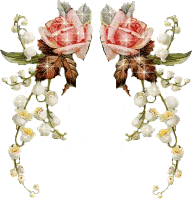 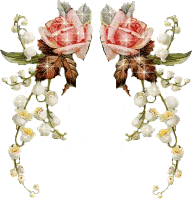 TRƯỜNG TIỂU HỌC ĐOÀN LẬP
Môn: Toán
Bài 21: LUYỆN TẬP CHUNG (Tiết 2)
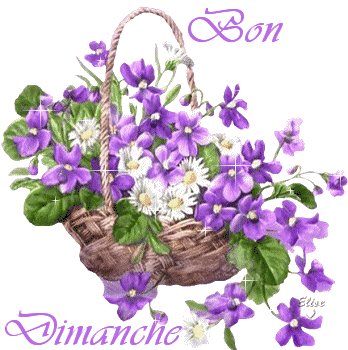 GV thực hiện: Vũ Thị Bích Hiểu
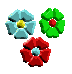 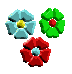 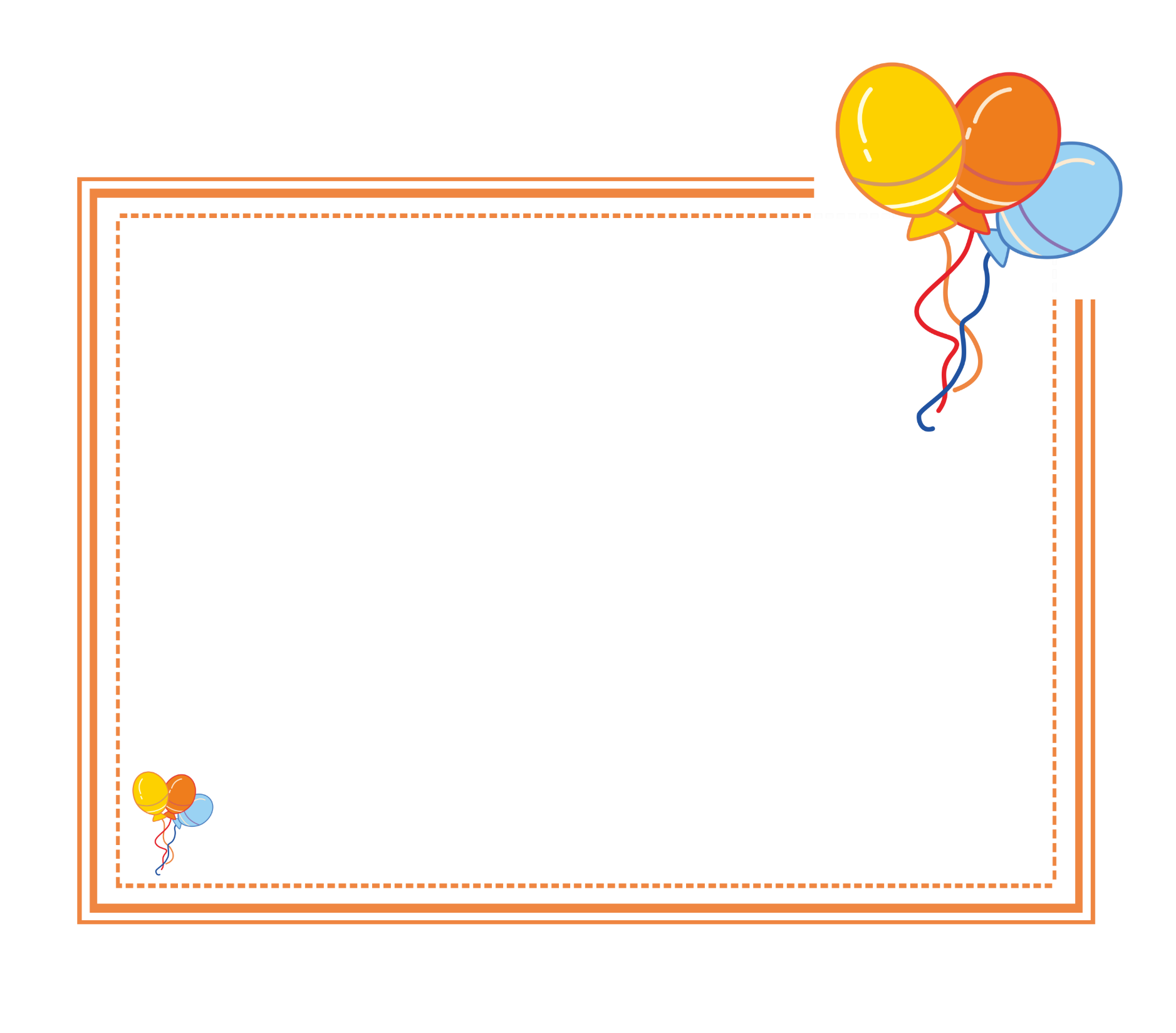 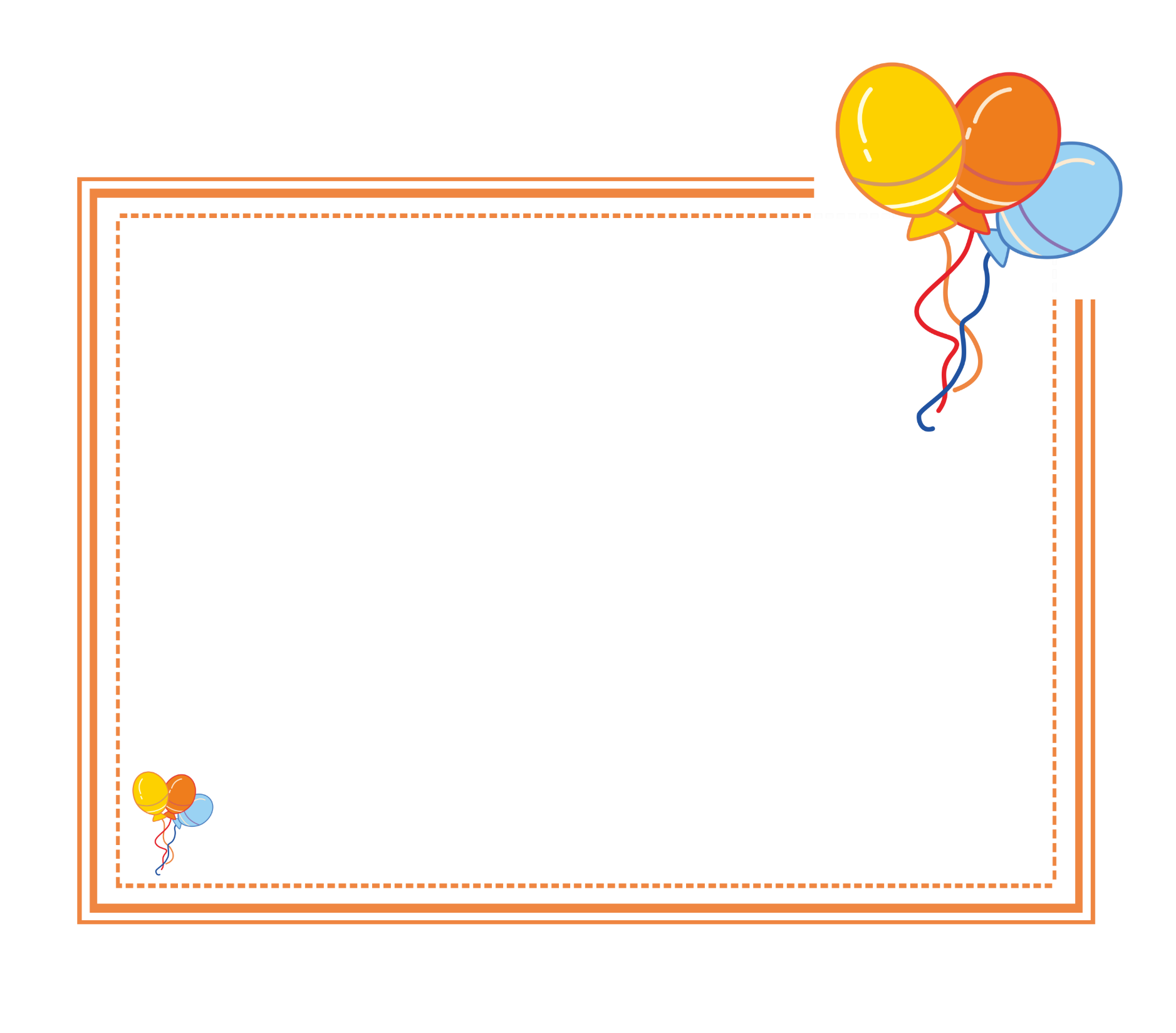 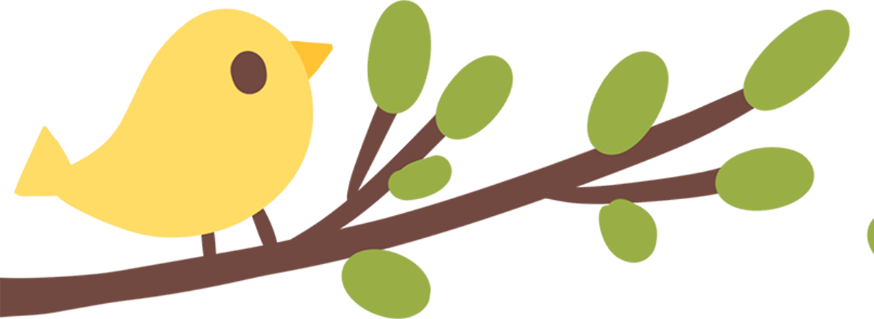 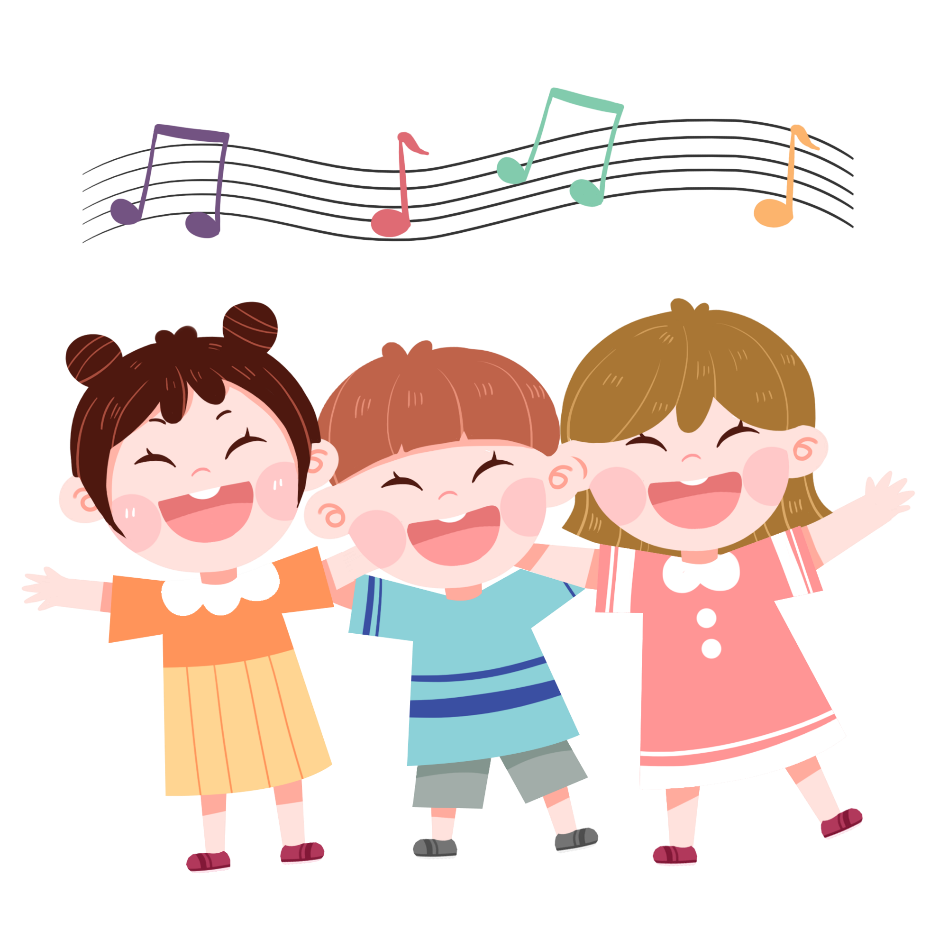 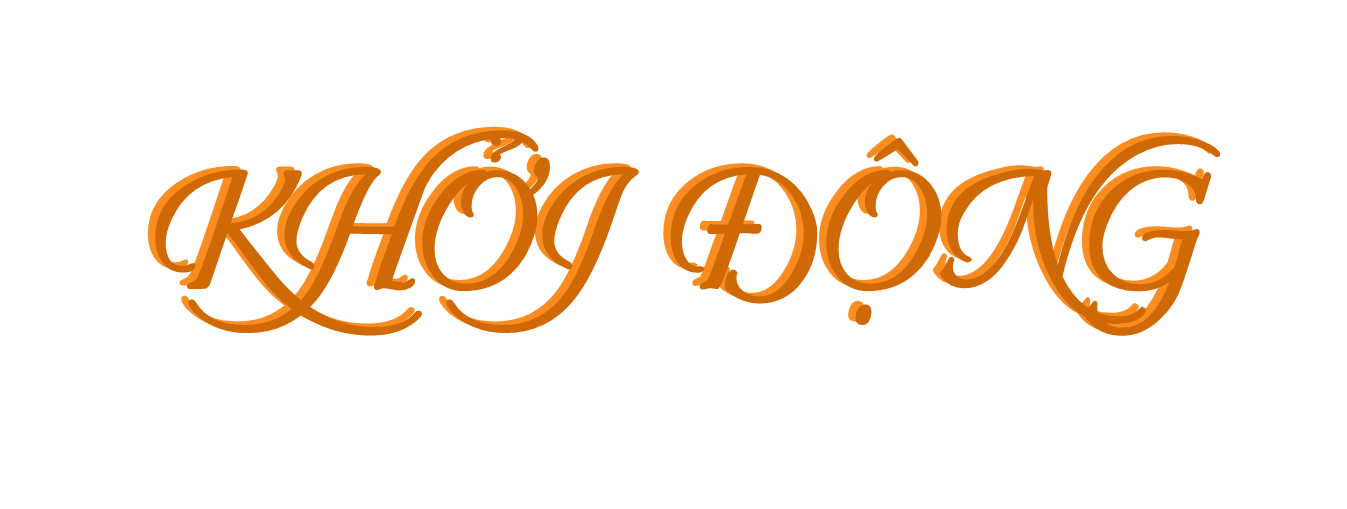 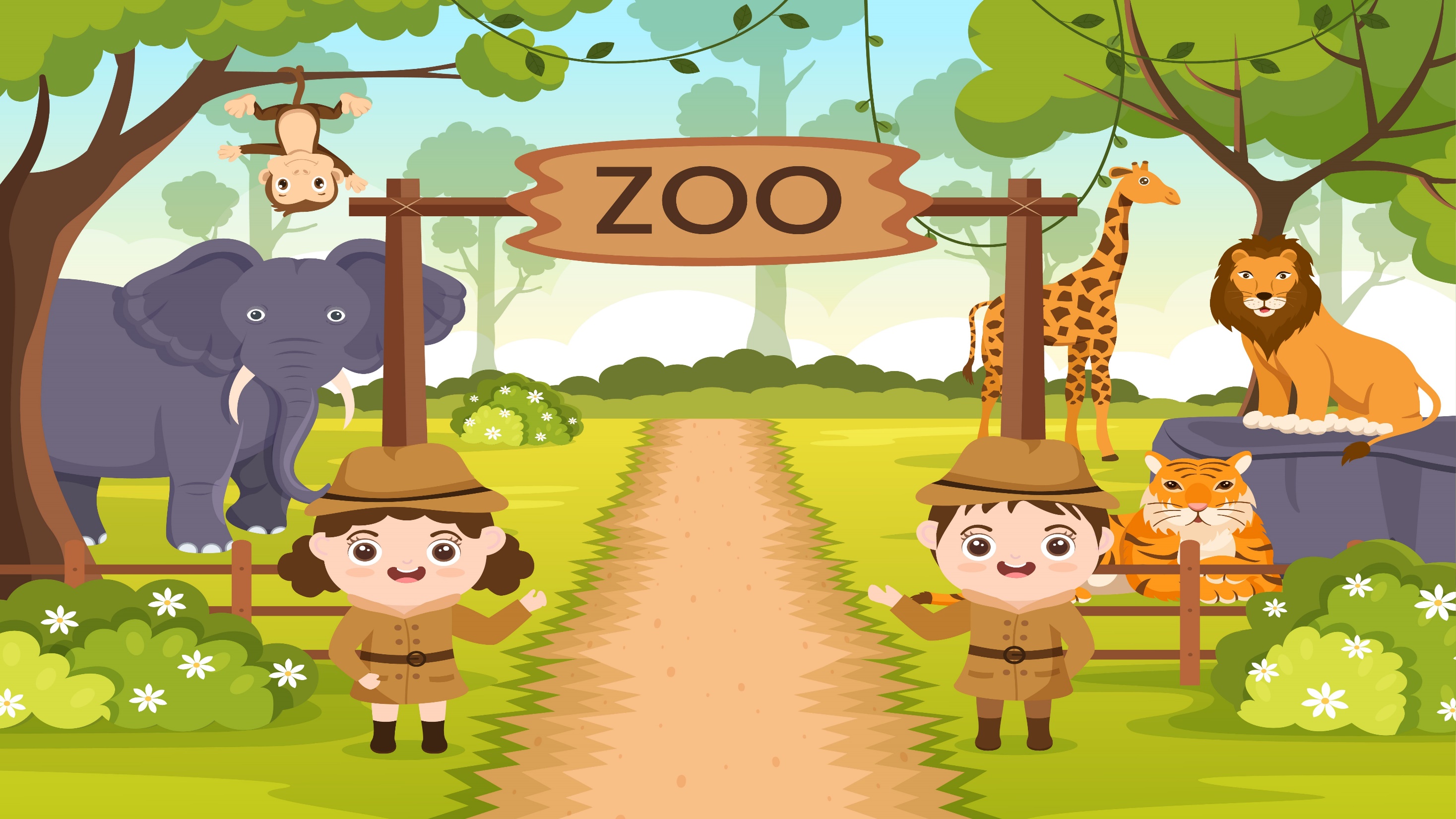 Các bạn có sẵn sàng tham quan sở thú cùng với bọn mình không?
[Speaker Notes: Gv GIỚI THIỆU, MUỐN THAM quan sở thú thì làm các bài tập để thu thập vé.]
1
5 thế kỉ =             năm
5 phút =           giây
500 năm =         thế kỉ
300 giây =        phút
?
500
?
5
?
?
Số?
300
5
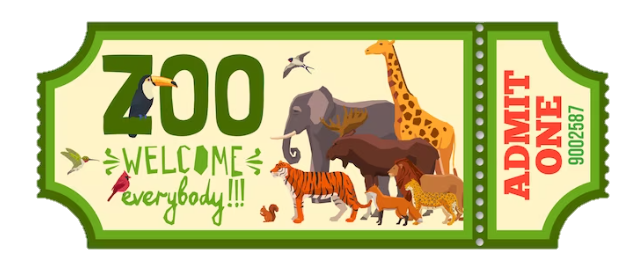 Bạn có thể vào cổng thăm 
HƯƠU CAO CỔ
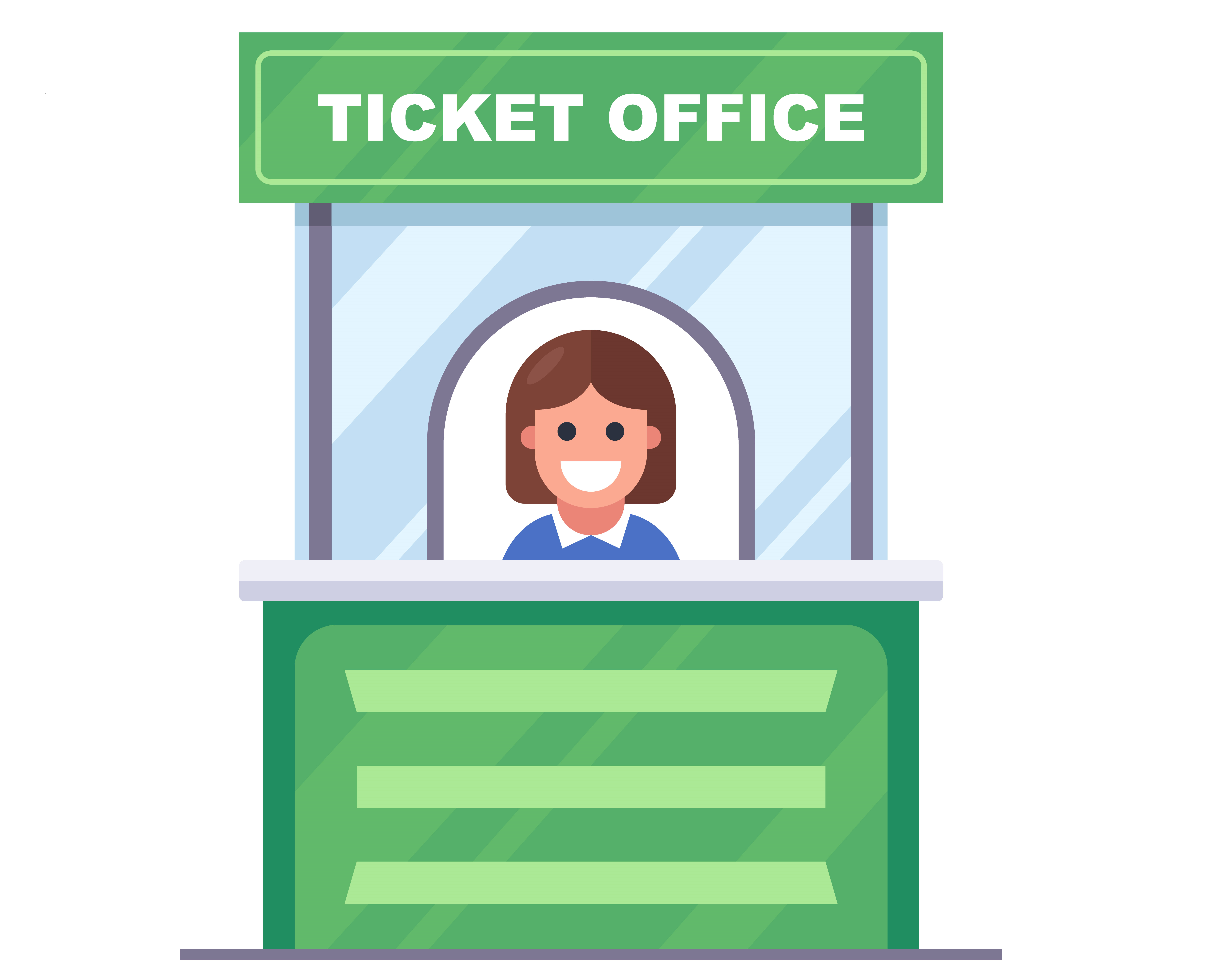 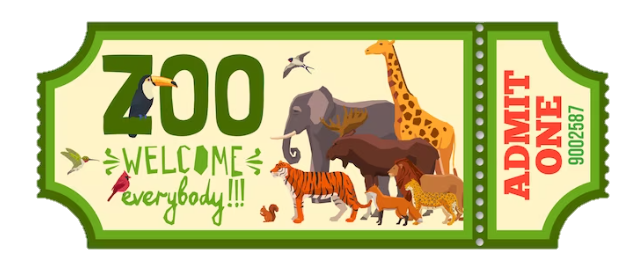 2
Chọn số đo phù hợp với cân nặng của mỗi con vật trong thực tế
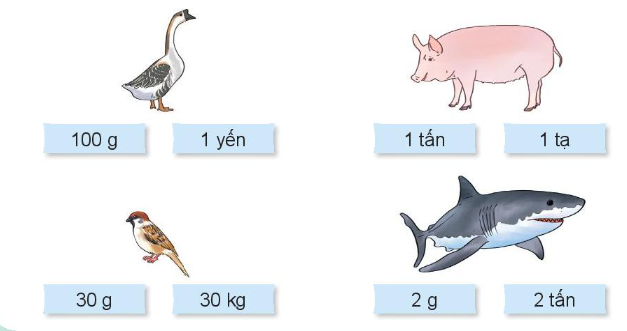 Bạn có thể vào cổng thăm 
TÊ GIÁC
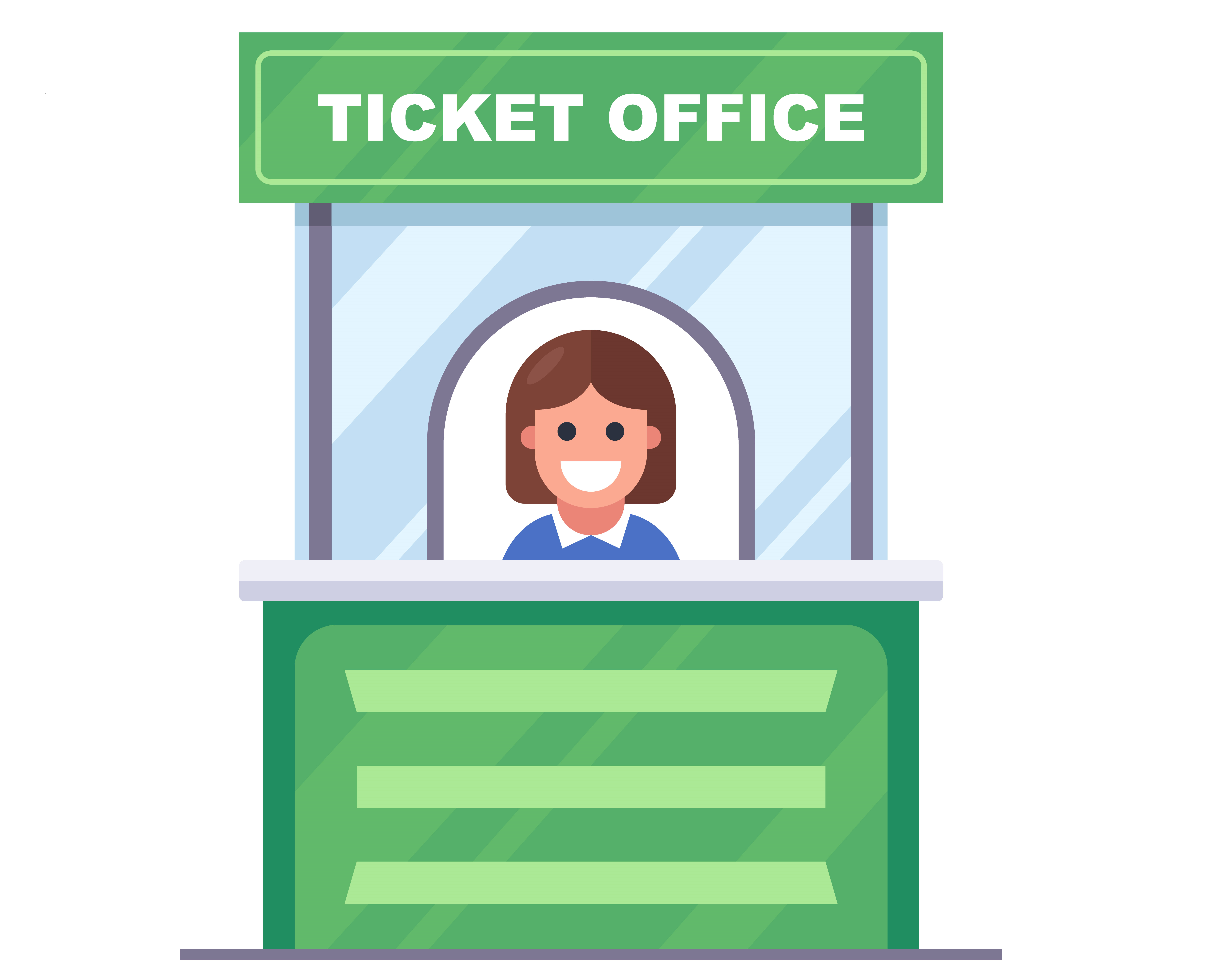 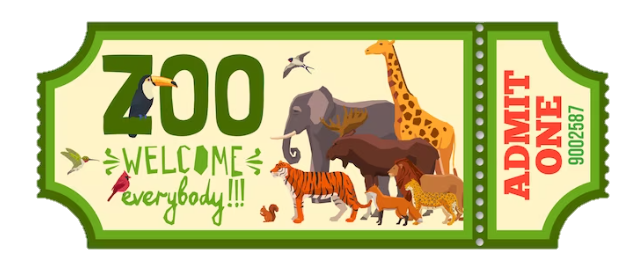 3
Bài giải:
Diện tích hình chữ nhật có chiều dài 10 cm, chiều rộng 5 cm là:
10 × 5 = 50 (cm2)
Diện tích 2 phần khuyết thiếu trên bảng mạch là:
(1 x 1) x 2 = 2 (cm2)
Diện tích của bảng mạch máy tính là:
50 – 2= 48 (cm2)
Đáp số: 48 cm2
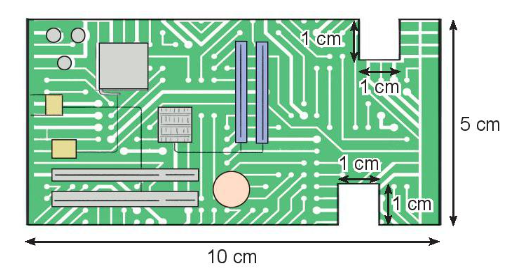 Tính diện tích của bảng mạch máy tính có kích thước như hình vẽ dưới đây.
Bạn có thể vào cổng thăm HÀ MÃ
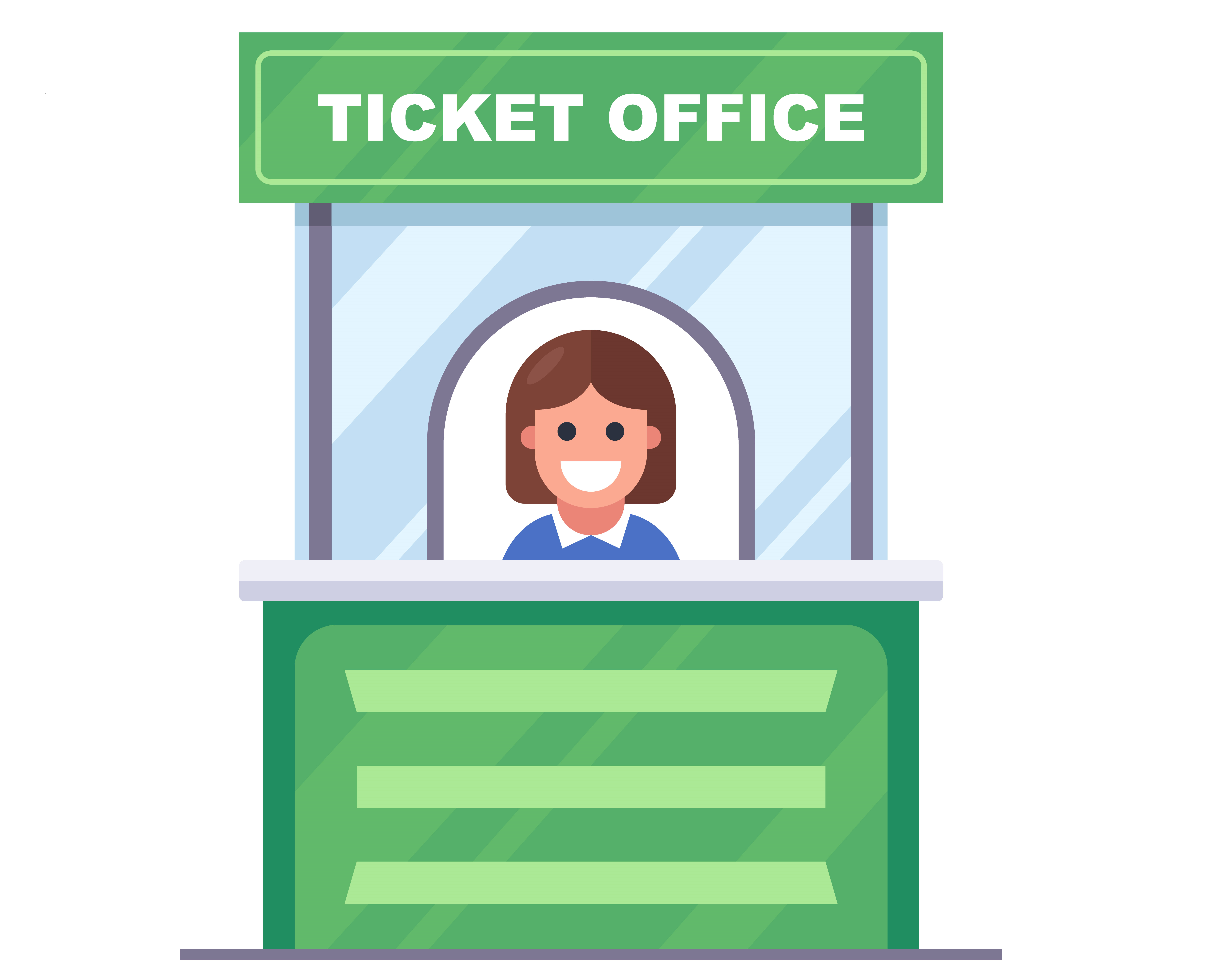 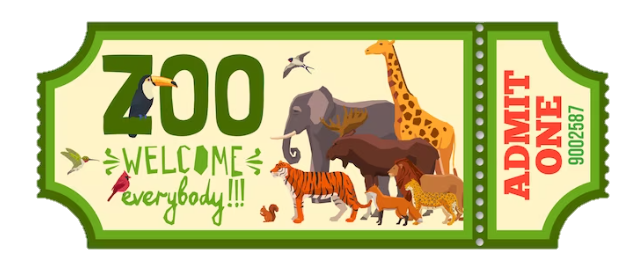 4
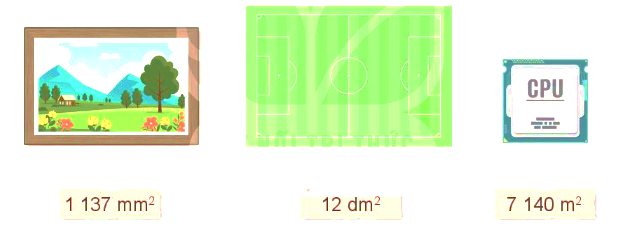 Chọn số đo diện tích phù hợp với mỗi bề mặt trong thực tế.
Bạn có thể vào cổng thăm KHỈ
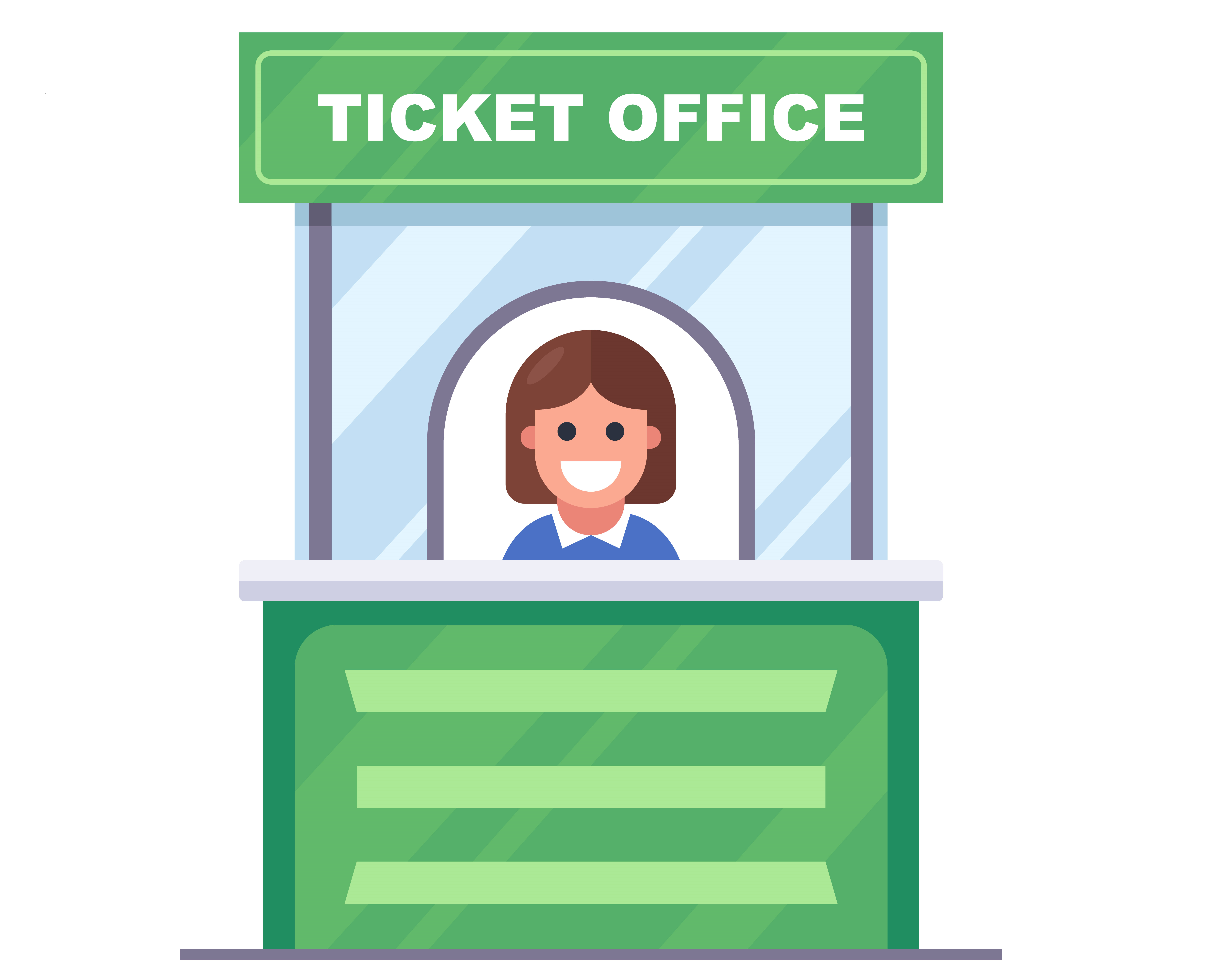 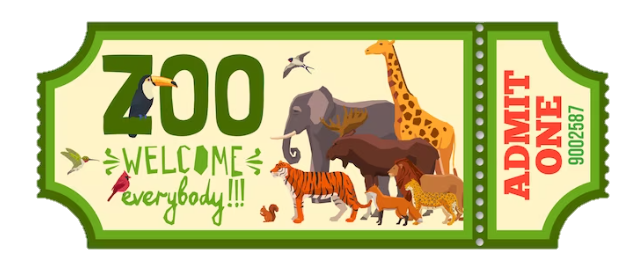 [Speaker Notes: Gv GIỚI THIỆU, MUỐN THAM quan sở thú thì làm các bài tập để thu thập vé.]
5
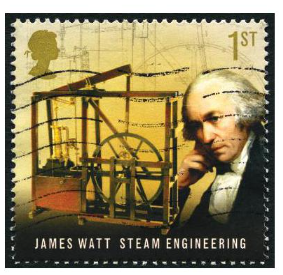 Ta có: 1782 + 500 = 2282
Dịp kỉ niệm 500 năm thiết kế kiểu động cơ hơi nước này sẽ vào năm 2282
Năm 2282 thuộc thế kỉ thứ XXIII.
James Watt (Giêm Oát) thiết kế kiểu động cơ hơi nước mới vào năm 1782. Dịp kỉ niệm 500 năm thiết kế kiểu động cơ hơi nước này sẽ vào năm nào? Năm đó thuộc thế kỉ nào?
Bạn có thể vào cổng thăm NGỰA VẰN
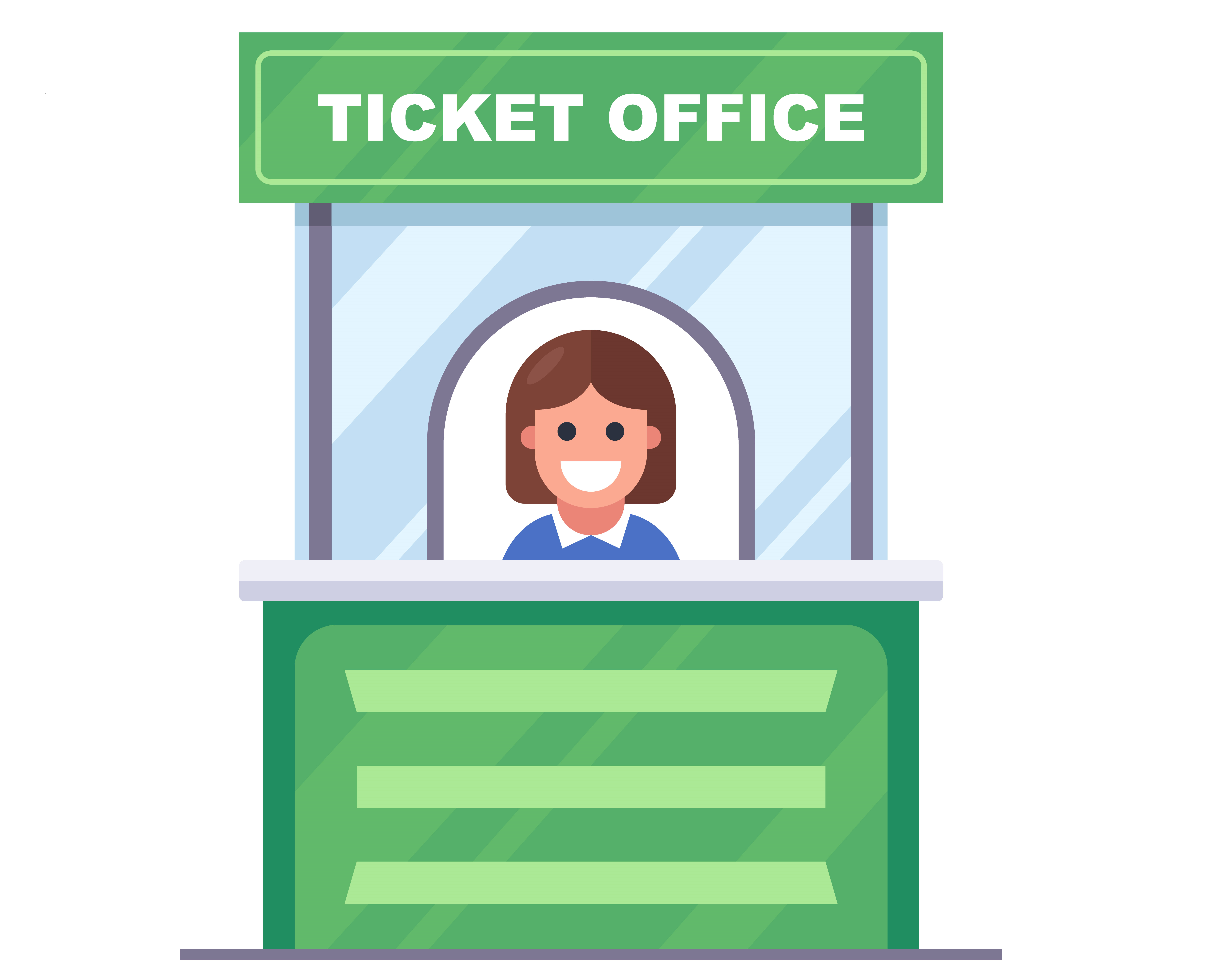 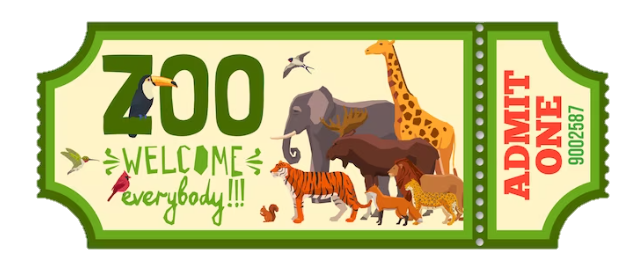 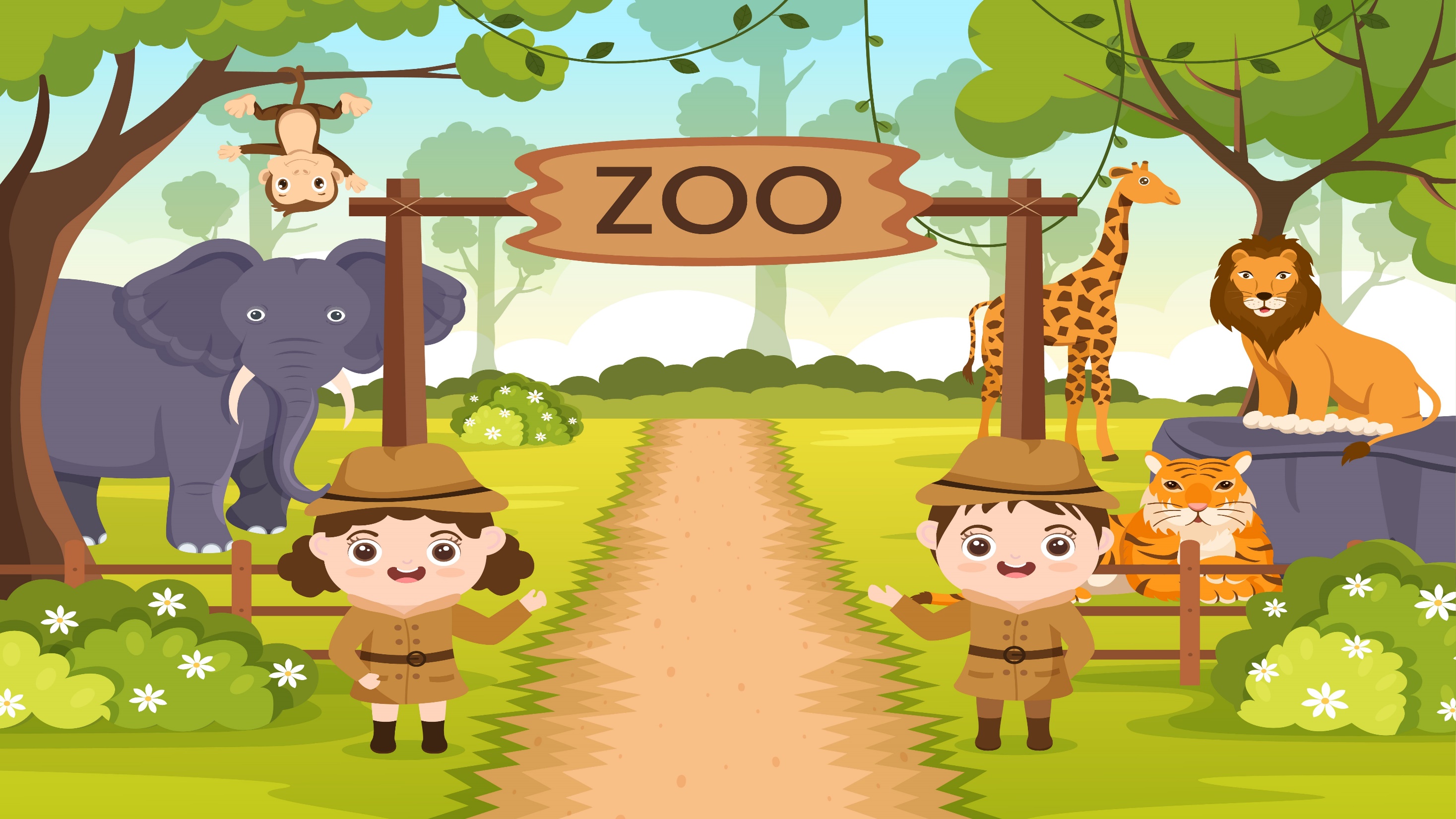 Buổi tham quan sở thú thật vui! Chào các bạn! Hẹn gặp lại nhé!
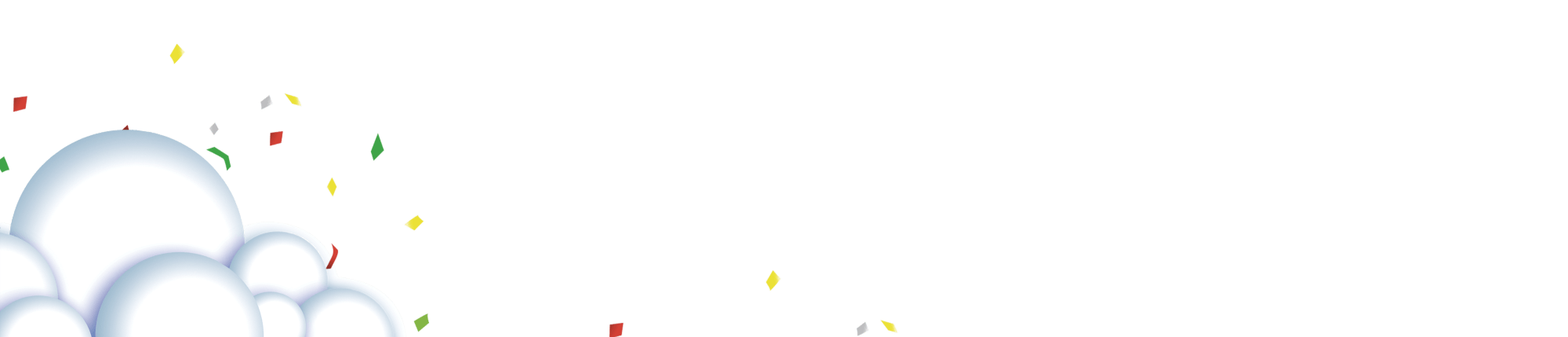 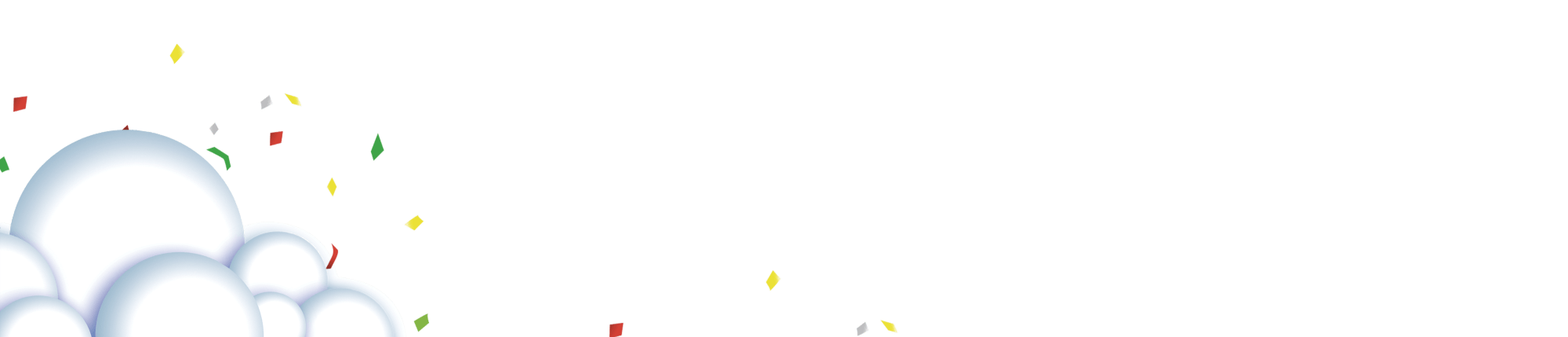 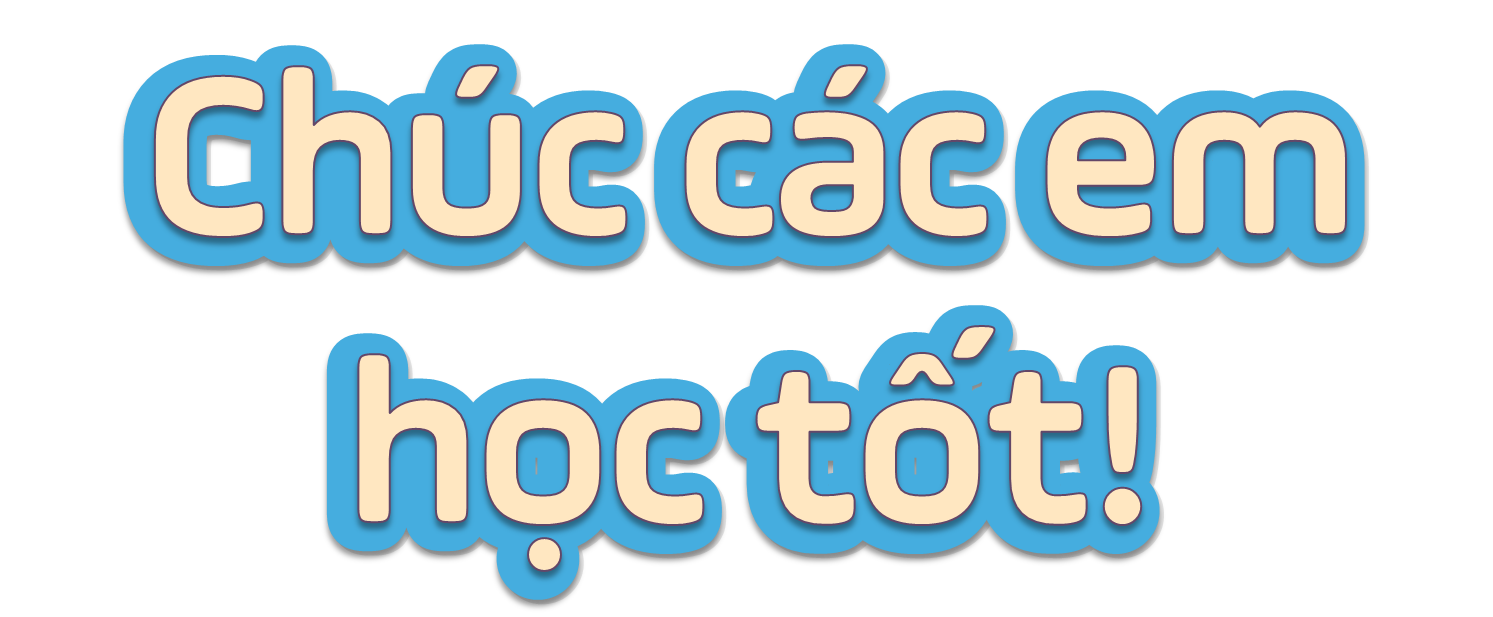 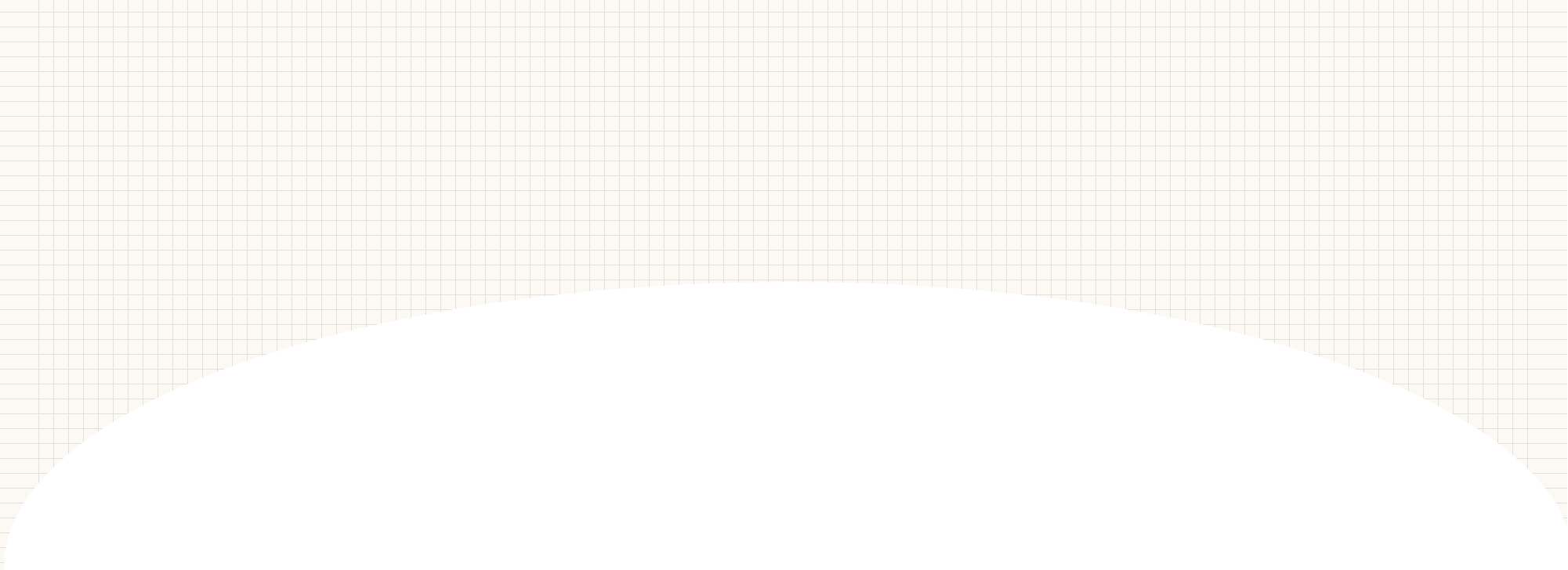 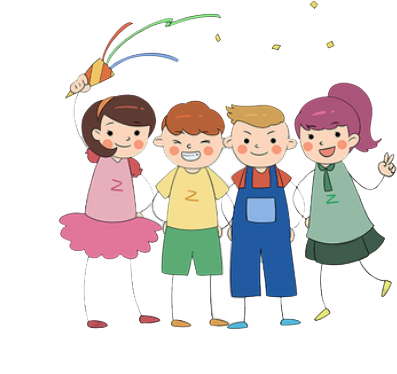 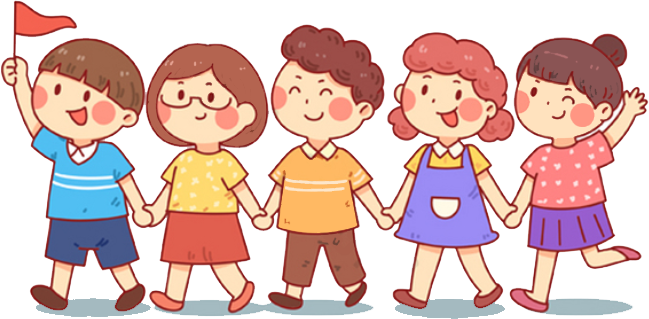